In History, we will be learning about the North East of the U.K. and focusing on the geographical concepts of location and place and change. 
We will use 4-figure grid references to describe the location of the North East, use directional location and physical features to describe relative location and learn to recognise the significance of location. We will also highlight the biggest changes to the region and begin to discuss the reasoning of this. 

Key vocabulary: urban, rural, location, county, population.
We are reading:
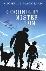 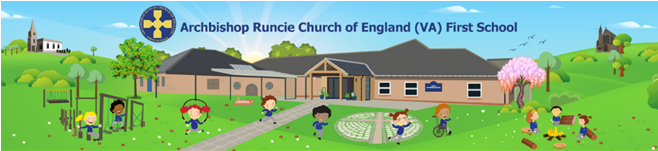 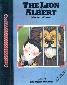 Year 4
Knowledge Organiser
Weeks 27-32
In Computing, we will be focusing on Data Handling and looking in depth at Investigating Weather. We will be researching and storing data on spreadsheets and designing our own weather station. 

We will be accessing the following websites :  www.code.org and https://makecode.microbit.org 
Key vocabulary:  solar panel, temperature, degrees, climate zone.
In English, we will be continuing to develop our reading skills by now considering the author’s choice of vocabulary, characterisation and plot in their writing. This will then change to use of rhyme, pattern and syllables as we look at poetry. 

We will conclude our work on Goodnight Mr Tom by writing a letter persuasive letter in character to William’s mother. 
We will then move onto to two shorter units of work on limericks and a critical review of a piece of writing.
Our handwriting focus will be application of previously taught skills across all forms of writing. 

Our grammar, punctuation and spelling focus will be focused on organisational tools, using paragraphs to focus our writing, using a range of sentence types to add interest to the reader and using vocabulary to create a desired effect. 

Key vocabulary: persuasive, characterisation, limerick, rhyme, syllables.
Be courageous; be strong. Do everything in love. 1 Corinthians 16:13-14
In PE, we will be developing our striking and fielding skills by learning the game of rounders. We will be developing a range of skills in a competitive context and choosing and using a range of simple tactics in isolation and a game context. 
Key vocabulary: zones, directing, speed, intercept
 
PE day: Tuesday
In Music, children will be developing their knowledge and understanding of music through a unit called Rock and Roll. They will be learning about the origins and features of rock and roll music, learning the songs Hand Jive and Rock Around the Clock and performing as a whole class. 

Key vocabulary: style, rock and roll, hand jive, 1950s, notation, walking bass line
In PSHE, we will cover two units; Citizenship and Economic Wellbeing. We will first look at human rights and the need for caring for the environment whilst exploring community and appreciating community diversity. We will then move onto understanding choices associated with spending and career aspirations. 

Key vocabulary: authority, diversity, environment, statement, perspective
In DT, we will be focused on electrical systems, specifically looking at torches. We will follow the known pattern of design, make and evaluate and considering target audience whilst ensuring that the product fits the design brief.

Key vocabulary: insulator, series circuit, electronic item, component, conductor
In Maths, we will continue our work on decimals, focusing on adding and subtracting then move onto Money and Time. We will use our decimals knowledge to write money as decimals then move onto converting between pounds and pence, estimating with money and finally calculating and problem solving with money. 

Times table focus: All tables up to 12x12 to promote fluency and speed

Key vocabulary: place value chart, pence, pounds, estimate, convert, more than, less than, equal, addition, subtraction, division, multiplication.
Key dates coming up:
Monday 31st March – Mother’s Day Cream Tea
Monday 31st March-Wednesday 2nd April – SEND reviews
Thursday 3rd April – Year 4 MTC meeting 4:30pm – Book via ParentMail
Monday 7th April-Wednesday 9th April – Parent/teacher consultations
Thursday 10th April – Additional opportunity for transition to GCMS – selected pupils only 9:30-2:30pm – Parents informed via ParentMail
Friday 11th April – Gosforth Voice tour – Selected parents informed
Friday 11th April – Easter service at All Saints – 1:30pm – more info via ParentMail
Monday 28th April – Year 4 Forest School
Wednesday 30th April – Class photographs
In Science, we are learning about Energy focusing on sound and vibrations. 

We will be working scientifically by suggesting what observations to make and how long to make them for, closely observing how instruments make sound and presenting data and making conclusions from that data. 

Our scientist of the term is Ada Lovelace. 

Key vocabulary: pitch, matter, eardrum, decibels, hertz, insulator of sound.
In RE, we will move onto learning about Gospel, and our enquiry question will be ‘What kind of world did Jesus want?’
We will be making sense by making clear links between the calling of the first disciples and how Christians today try to follow Jesus, understanding impact by giving examples of how Christians show love to all and making connections by make links between the Bible stories studied and the importance of love

Key vocabulary: : Gospel, disciples, clergy, controversial.